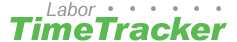 Building A Telephony Application With FreeSWITCH and Lua:
Employee Time Clock
William Dale, PE - Cluecon 2009 – www.labortimetracker.com
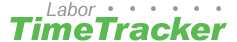 Architecture Overview
PSTN
Gateway
(Inbound Phone Call)
Com  Server (FreeSWITCH)
✓ Dial Plan
 Lua Script
 Mod_CURL
PSTN Gateway

COM Server

Application Server

Database Server
Database
Exec
Stored Procedure
Web Service
Querystring Parameter
(HTTP Get)
William Dale, PE - Cluecon 2009 – www.labortimetracker.com
[Speaker Notes: Overview]
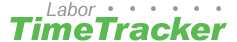 Route Phone Call to FreeSWITCH
Contract with PSTN Provider

SIP Trunk

Toll Free Inbound

Secondary SIP Trunk

Register Gateway with FreeSWITCH
PSTN
Gateway
(Inbound Phone Call)
William Dale, PE - Cluecon 2009 – www.labortimetracker.com
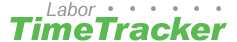 FreeSWITCH
Register Gateways (SOFIA STATUS)

Enable Modules
Mod_flite
Mod_curl

Configure Dialplan
Regex the Inbound Number(s)
Transfer inboud call to extension 5050

Exec Lua script based on extension
Com  Server (FreeSWITCH)
✓ Dial Plan
 Lua Script
 Mod_CURL
William Dale, PE - Cluecon 2009 – www.labortimetracker.com
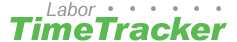 Web Services
Setup Listener

Security
Source IP
SSL
TOKEN

Return values
XML
CSV
Fix Length String Value
Web Service
Querystring Parameter
(HTTP Get)
William Dale, PE - Cluecon 2009 – www.labortimetracker.com
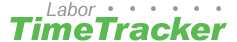 Call Database
Database Call

Exec Stored Procedures

Pass in parameters

Performance
Keep within 40 – 80 ms.
Database
Exec
Stored Procedure
William Dale, PE - Cluecon 2009 – www.labortimetracker.com
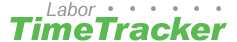 DEMO Application
Login into 
Freeswitch (fs_cli) 
Labor Time Tracker (Web App)

Call Toll Free Number

Enter Department ID

Enter PIN

Employee has punched timeclock!
William Dale, PE - Cluecon 2009 – www.labortimetracker.com
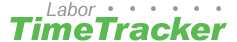 Building A Telephony Application With FreeSWITCH and Lua:
Question and Answers
wdale@utiliware.com
William Dale, PE - Cluecon 2009 – www.labortimetracker.com